Table 1 Comparison of virological responses according to regimen of highly active antiretroviral therapy (HAART)
J Infect Dis, Volume 193, Issue 10, 15 May 2006, Pages 1437–1440, https://doi.org/10.1086/503437
The content of this slide may be subject to copyright: please see the slide notes for details.
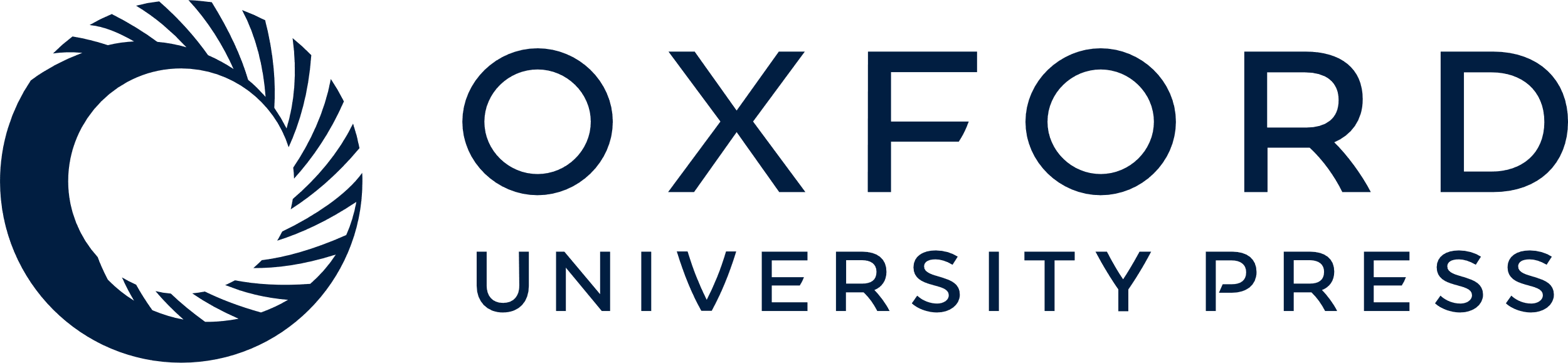 [Speaker Notes: Table 1 Comparison of virological responses according to regimen of highly active antiretroviral therapy (HAART)


Unless provided in the caption above, the following copyright applies to the content of this slide: © 2006 by the Infectious Diseases Society of America]